Non credit bearing MSLAP at UHSM
UHSM / UoB partnership started 2013
Reduced CPD availability
Ongoing demand
Increased number of staff with degrees
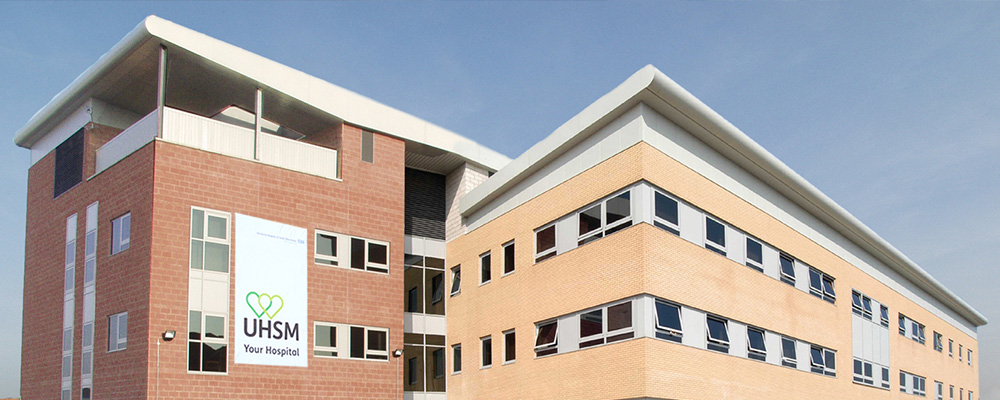 Non credit bearing MSLAP at UHSM
Delivery requires
Trained faculty
Approved facilities
Licence fee
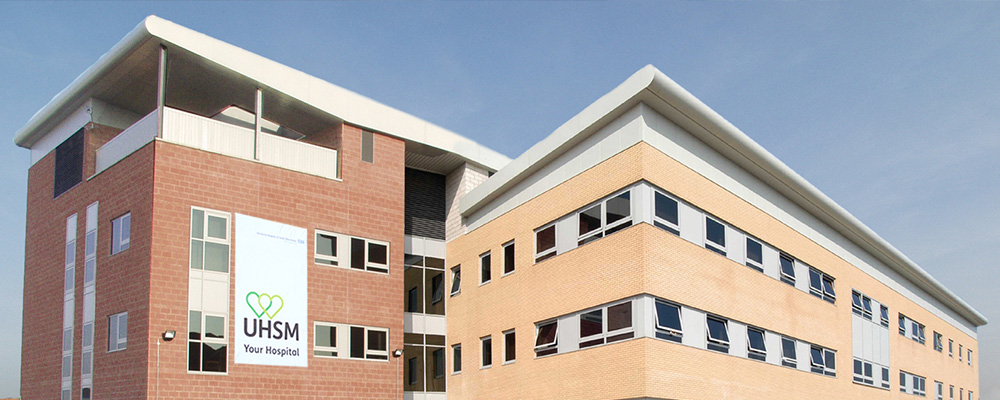 Established model (NW)
HEE fund
(SLA / cash)
Trust demand
HEIs
deliver
Trust mentors
Established model (GM)
HEE fund
(SLA / cash)
HEI validate
Trust demand
HEIs
deliver
Trust mentors
PEFs(+) deliver
Proposed model (NW)
Health economy demand
HEE fund
HEI validate
PEFs(+) deliver
Mentors – Trusts, primary care, PIVO
GM pilot
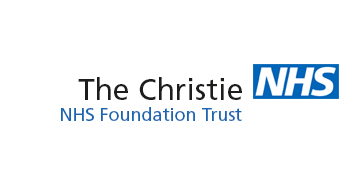 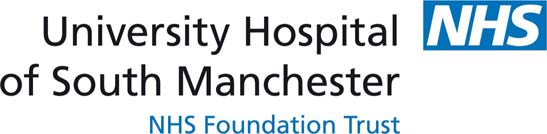 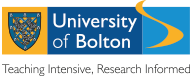 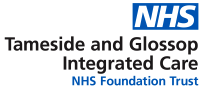 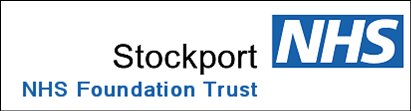 GM pilot outcomes
* preliminary for Jan 2017
Evaluation outcomes
In-house programme delivery team infrastructure
A good PEF team and the necessary teaching qualifications along with NMC recorded teaching status (or appropriate evidence of mapping against these standards)
PEF continuing professional development related to teaching and learning and innovative pedagogies
Robust quality assurance policies and procedures that are applied and measured
Funding for sustainability
Identify the right resources from the outset, i.e. IT infrastructure and adequate rooms
Workload delivery models to balance MSLAP with the existing PEF outcomes
Challenges
PEFs demonstrating the appropriate teaching qualifications and teaching skills required to deliver a quality programme
Successful completion by student attending the programme and time spent marking
Dilution of PEF outcomes and potential role conflict, stress and burnout due to the added MSLAP delivery role expectation
Adopting and monitoring UoB quality assurance procedures to ensure the credibility of the in-house programme